Exercise #23
Program Slicing Review
Write your name and answer the following on a piece of paper
Draw the forward slice from line 2 in following program:
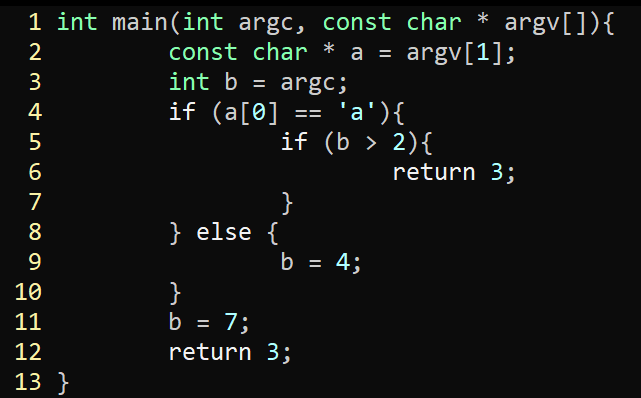 1
Administriviaand Announcements
SSDLC
EECS 677: Software Security Evaluation
Drew Davidson
4
Class Progress
We’ve Explored formal techniques to GUARANTEE absence of certain exploits
In practice, these tools are part of a larger discipline of secure software development
We’ll (briefly) explore some of these concepts
Last Time: Program Slicing
5
Review: Last Lecture
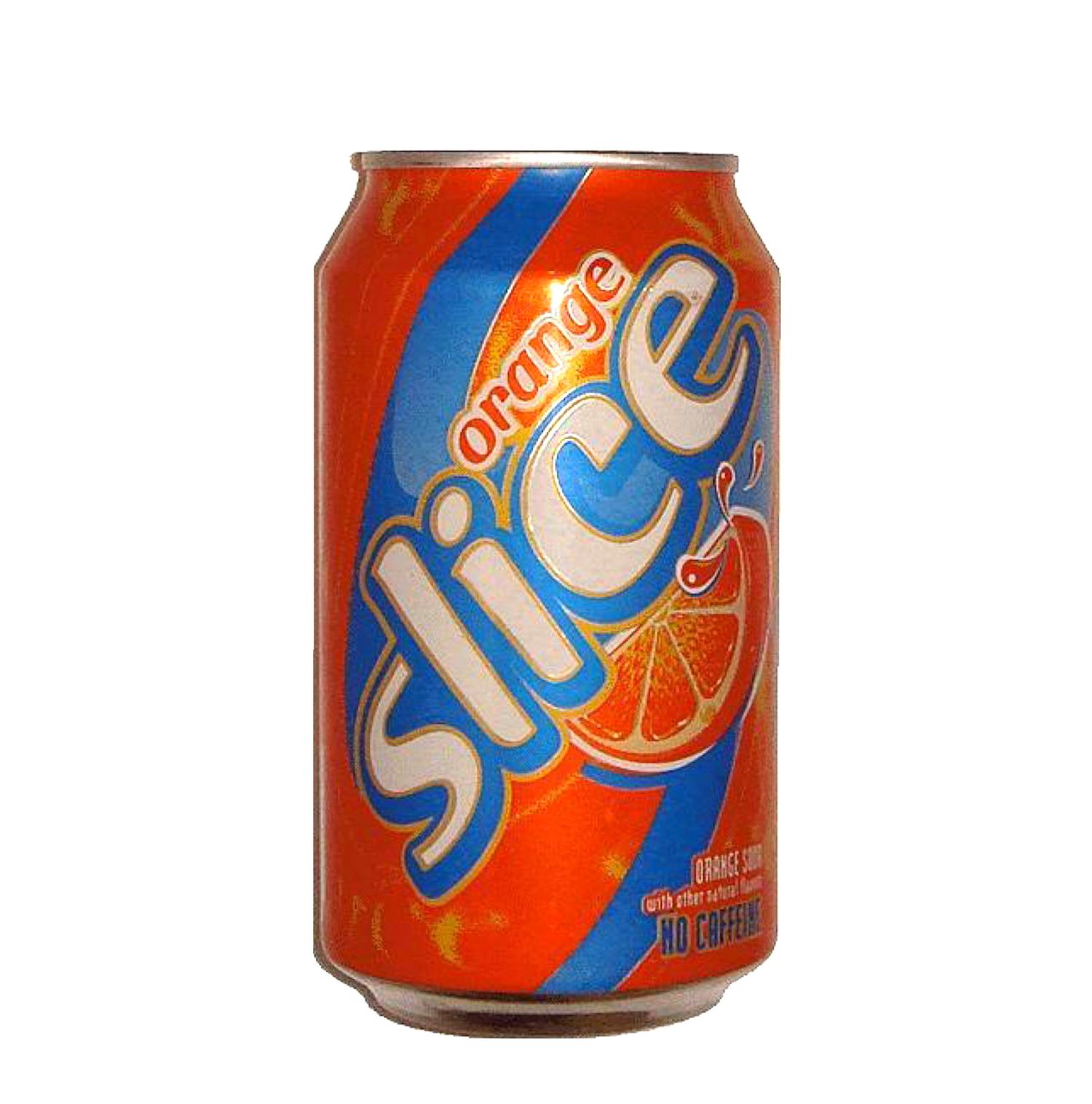 Extract a sub-program of interest based on one (or more) statements
program
Forward slice
Capture all code influenced by a given statement
Backwards slide
Capture all code that influences a given statement
6
Overview
We’ve seen the necessity of multi-function analysis in real-world programs

Time to consider how it is done
Lecture Outline
Human Factors of Security
Security as Process
The Secure Software Development Lifecycle
Securing software is hard!
8
Human Factors of Security
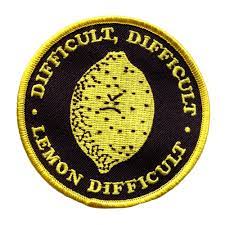 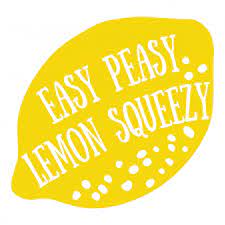 Surprising Threat Models
Security-deficient tooling
Bolt-on security
9
Lifecycles
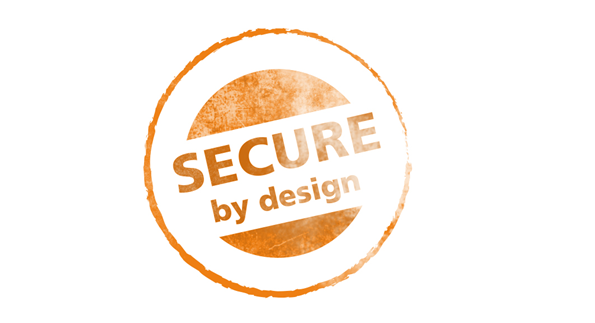 Attempting to retrofit a security solution onto a legacy system
Sometimes necessary
Ideally avoided
Vulnerabilities in the WilD
10
Human Factors of Security
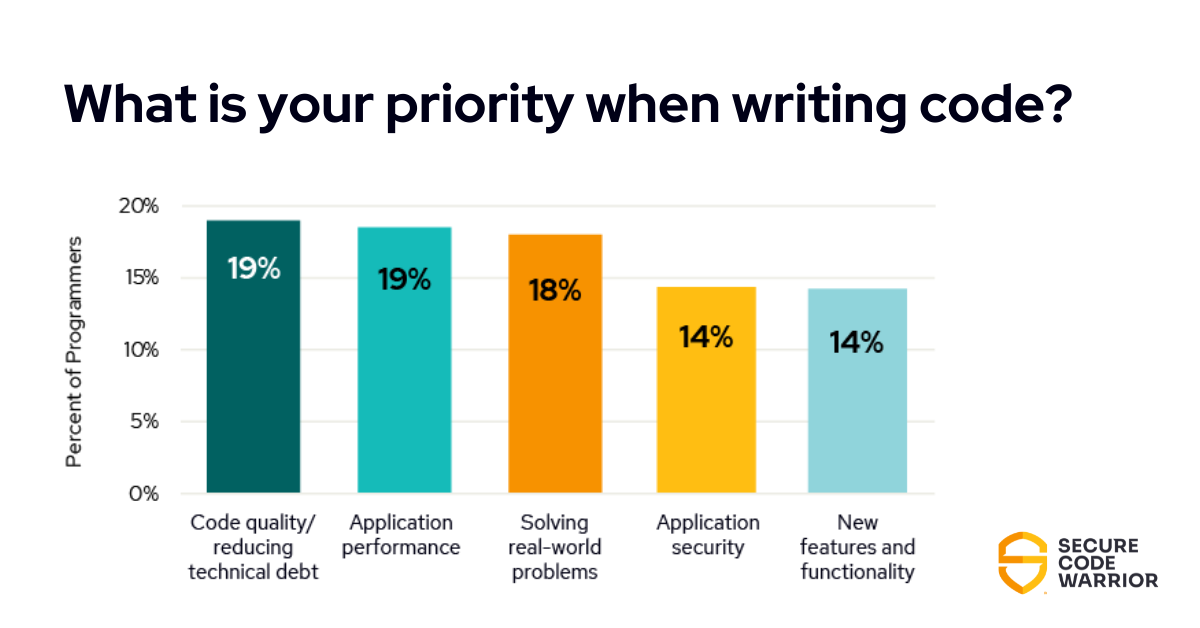 Vulnerabilities in the WilD
11
Human Factors of Security
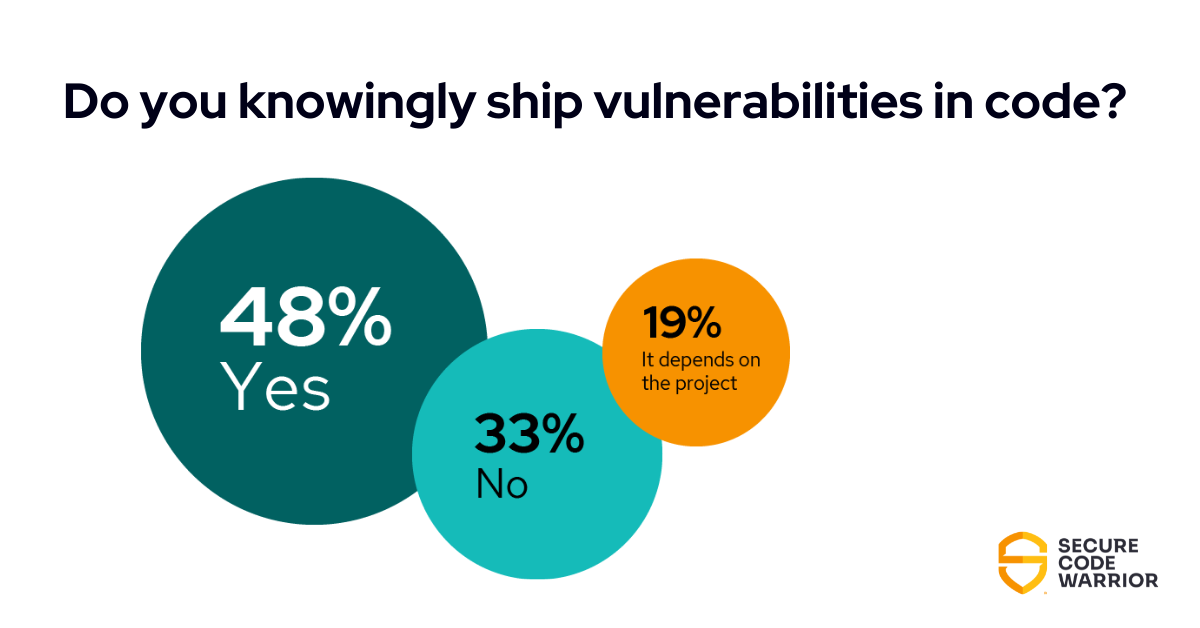 Lecture Outline
Human Factors of Security
Security as Process
The Secure Software Development Lifecycle
Process is Progress
13
Security as process
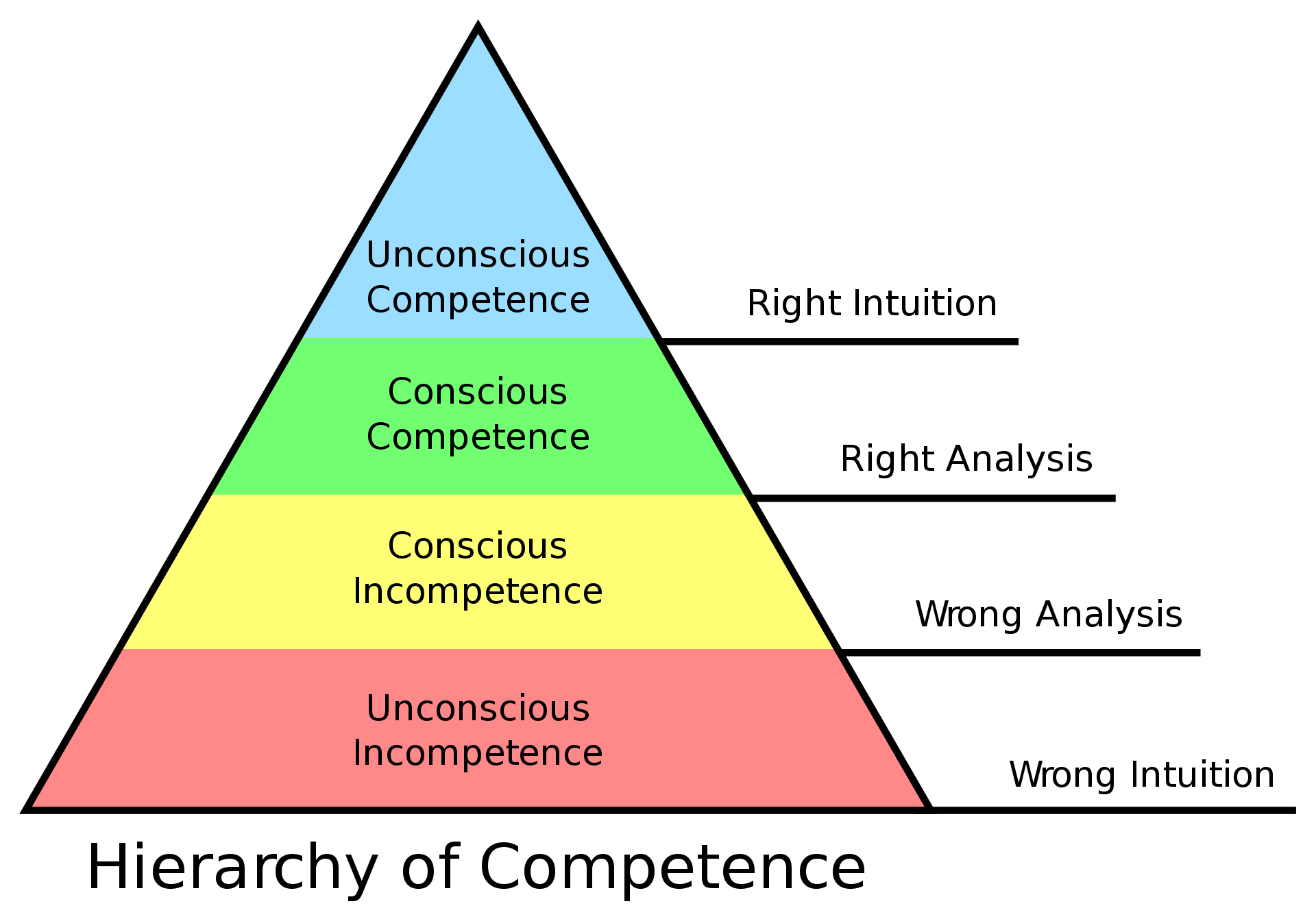 Corporate Snake Oil
14
Security as Process
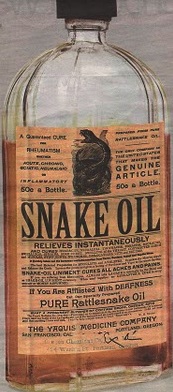 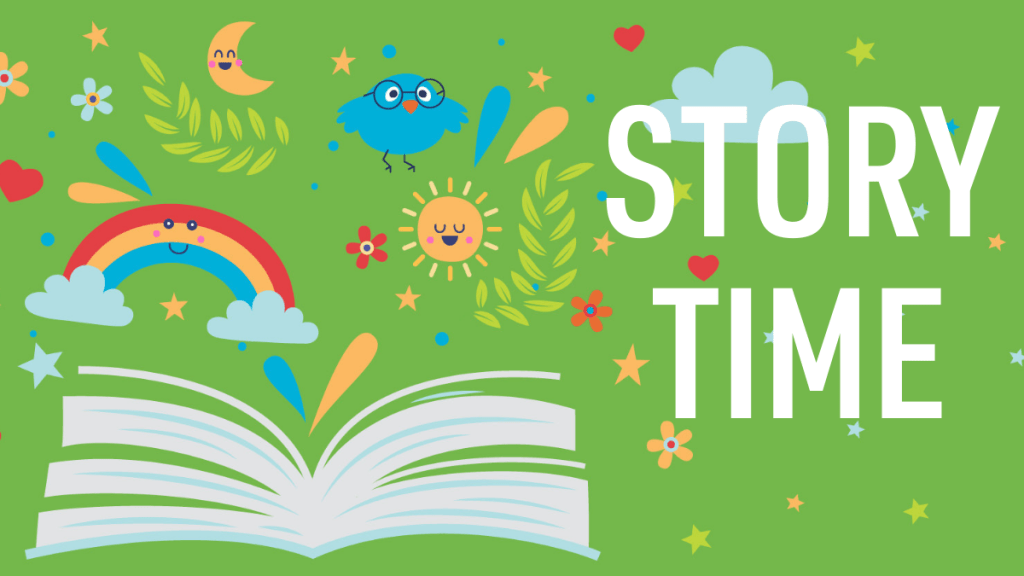 15
Lifecycles
Security vs Usability
16
Security as Process
A fundamental tension
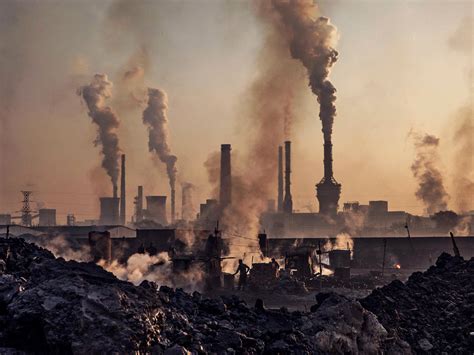 Occurs within the implementation of software, occurs within the processes guiding software development
Consider what we owe users
Negative externalities
Lecture Outline
Human Factors of Security
Security as Process
The Secure Software Development Lifecycle
The “Regular” SDLC
18
Lifecycles
Software Development Life Cycle
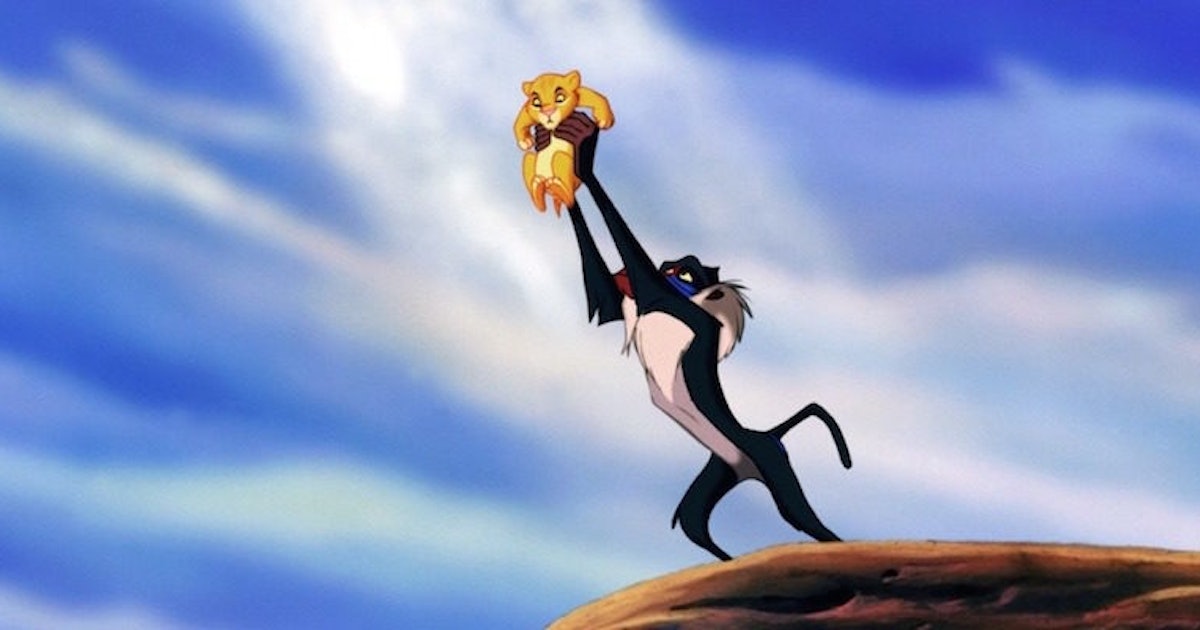 Requirement analysis
Design
Development
Testing and verification
Deployment
Maintenance and evolution
The circle of (software) life
Agile Development
19
SDLC: Lifecycles
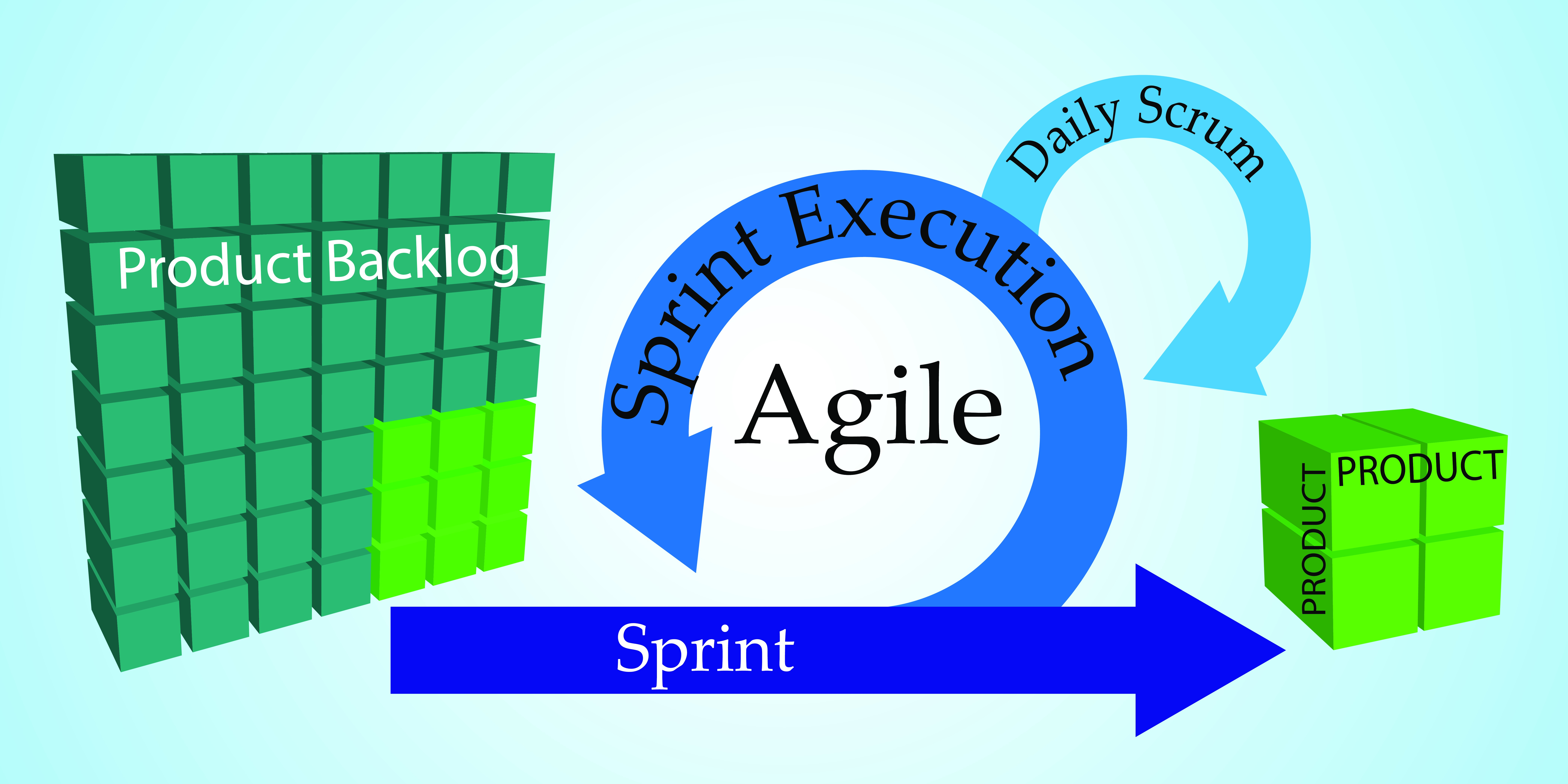 Risk Assessment and threat models
20
The SSDLC Components
Companion to Requirement Phase
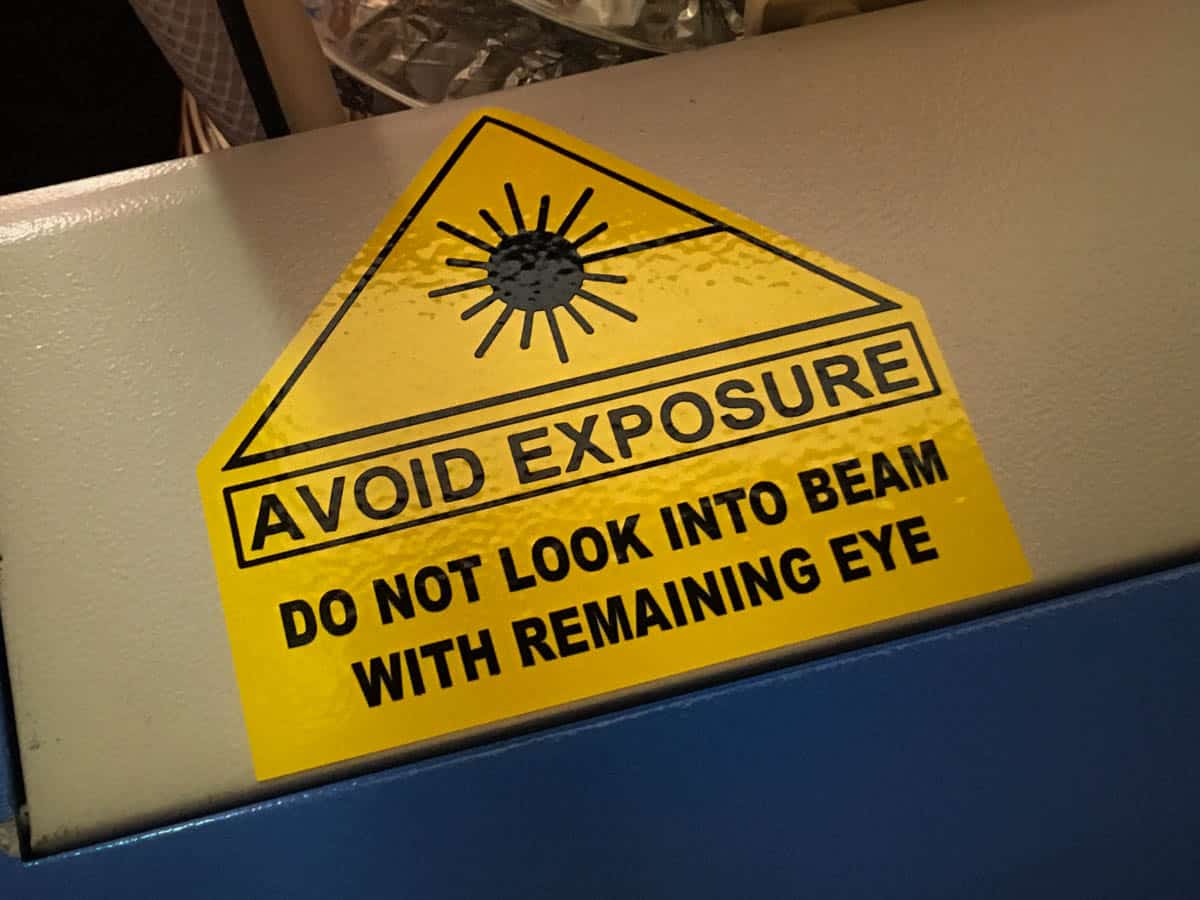 Functional requirement: User must verify their own contact information
Security consideration: Mechanism misuse
- Users may attempt to access the contact information of others
- Users may attempt to subvert the verification mechanism for harassment
Security Design Review
21
The SSDLC COmponents
Companion to the Design Phase
Cancel my account
Functional requirement: Page should retrieve user’s name, email, etc. from customer_info table in database
Security concern: Verify that user has a valid session token before retrieving information from database
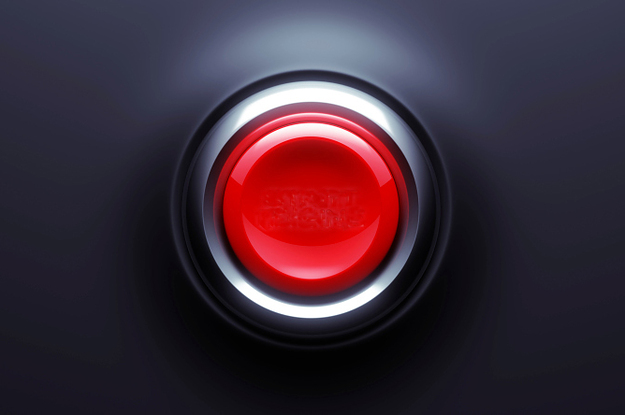 Destroy the database
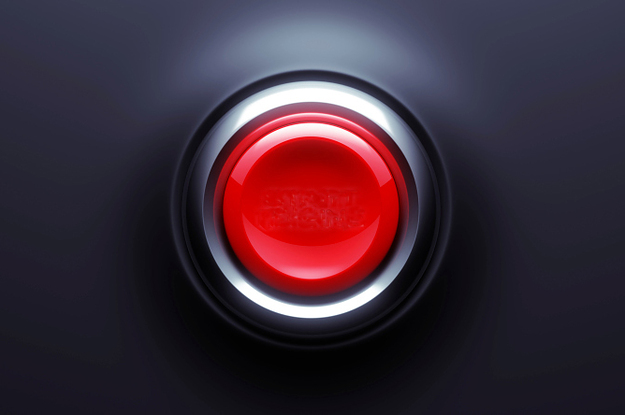 Consider Security Design Principles
Principle of least privilege: Do entities in the system have exactly the privileges they need?
Bad design for a button panel
(Automated) Code Analysis
22
The SSDLC Components
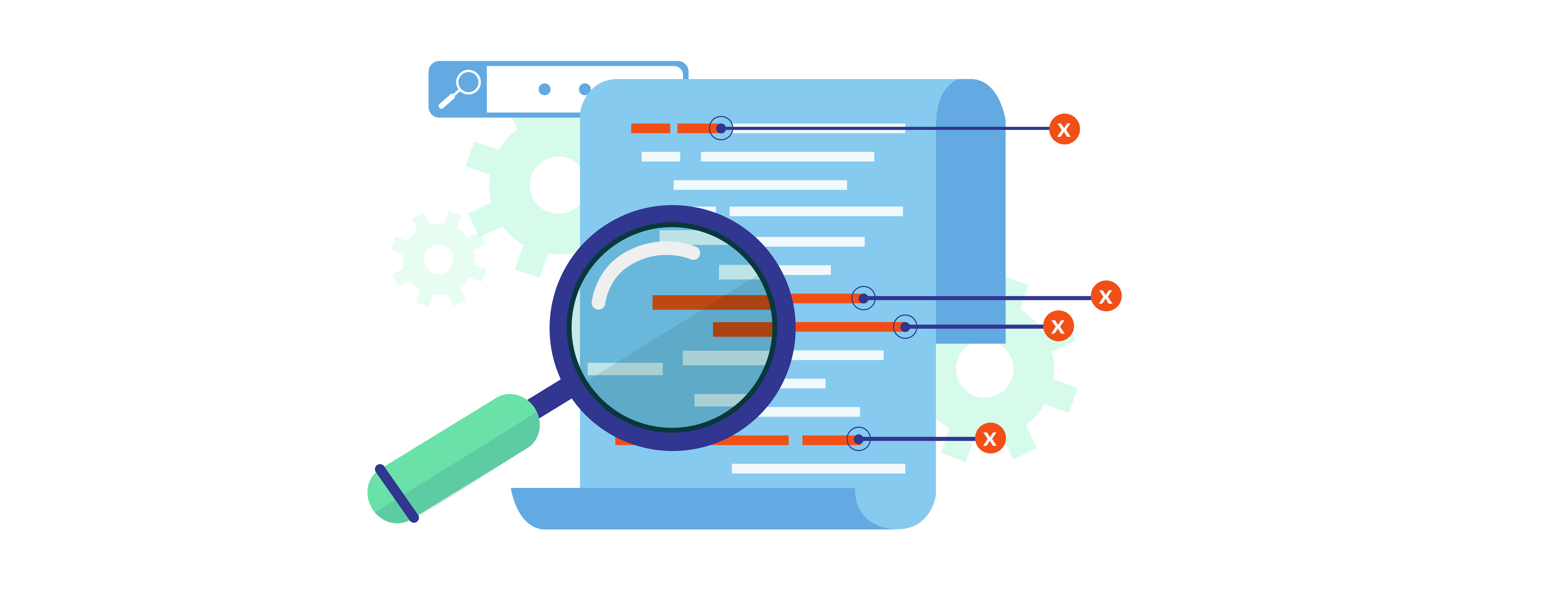 Companion to Development
Apply best practices
- Accessing databases via read-only parameterized queries 
- Validating user queries before processing them
- Chaos Engineering
Secure programming
- Assume a function might be misused
- Check arguments for reasonable values
- Canonicalize data
Security Testing And Code Review
23
The SSDLC Components
Companion to Verification
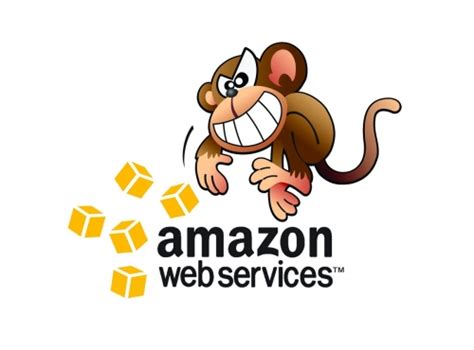 Ensure proper use of APIs
- Crypto library invocations
- Holistic audits
Test the test suite: 
- Evaluate the coverage of your suite
- Ensure treatment of critical functionality
Value automation:
 - Repeatability / reproducibility
- Static analysis!
- Monkey testing
Security Assessment And Configuration
24
The SSDLC Components
Companion to Maintenance and Evolution
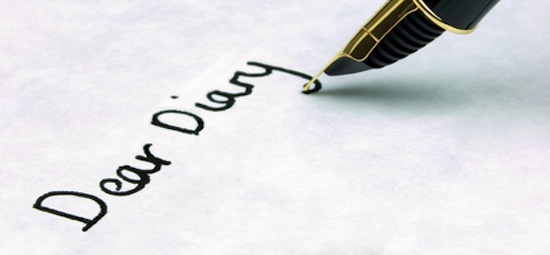 Logging – Capture the behavior of the system (expected AND unexpected)
Metrics – Articulate needs of the system, measure expectations against reality
Auditing – Periodic retrospective analysis over codebase and configuration
Wrap-up
Human Factors of Security
Security as Process
The Secure Software Development Lifecycle
Chaos Monkey
26
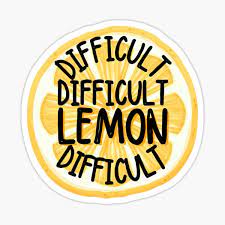 The SSDLC Components
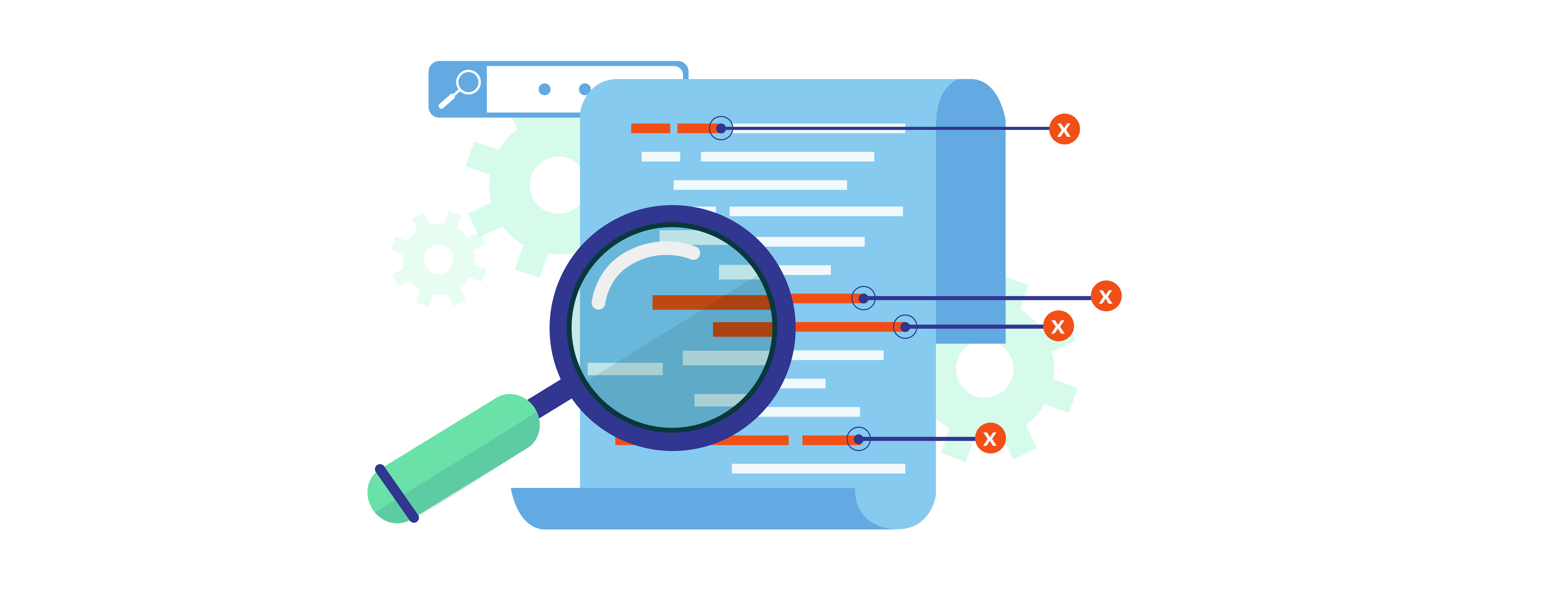 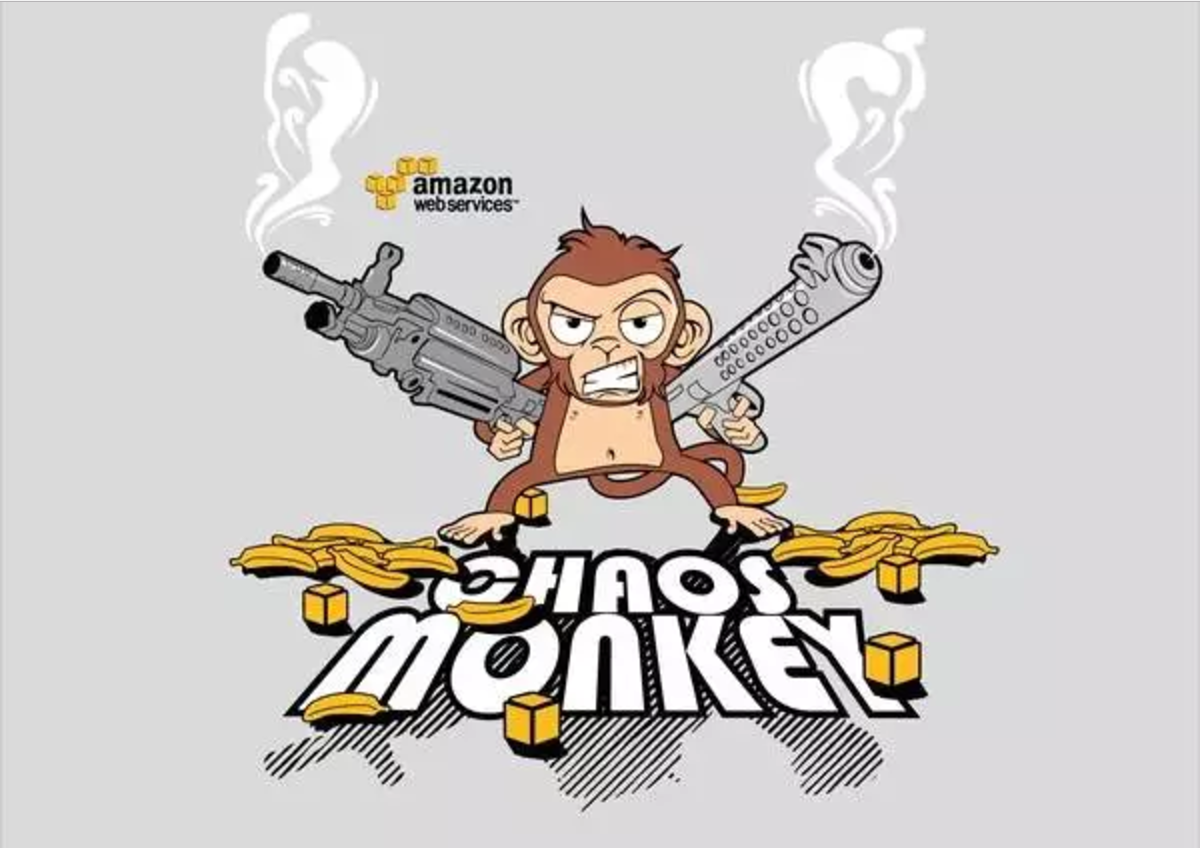 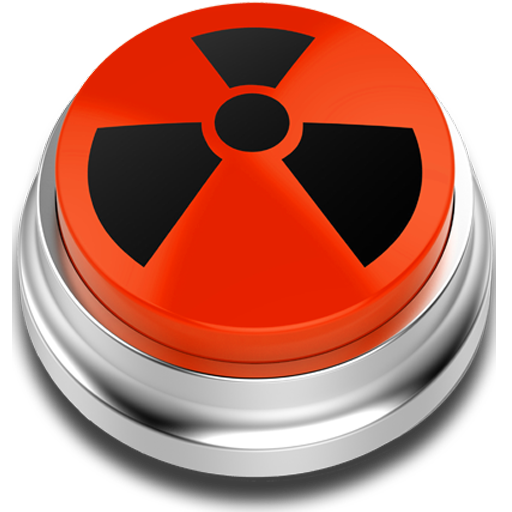 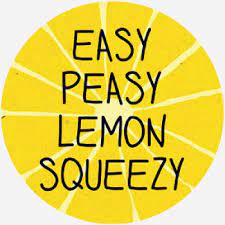